Rhythm Deck Building프로젝트안 발표
16 정동원
슬랙 채널 : #project_rhythm_deck_building
프로젝트 소개
내가 생각한 로그라이크의 매력
여러 아이템들의 시너지, 상호작용을 배워
 색다른 빌드를 사용해본다
= 리플레이성이 뛰어나다.
내 선택으로 나오는 결과물
 - 억까를 이겨내는 뿌듯함
 - 갓 빌드를 쓰며 Hack&Slash를 즐길 수도 있음
프로젝트 소개
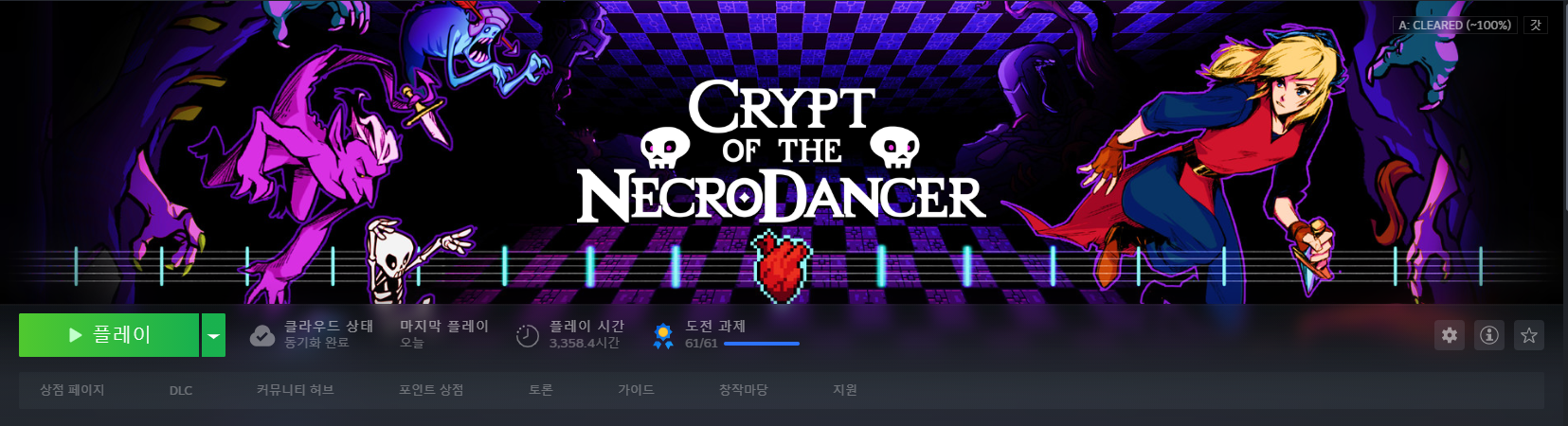 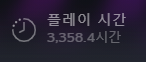 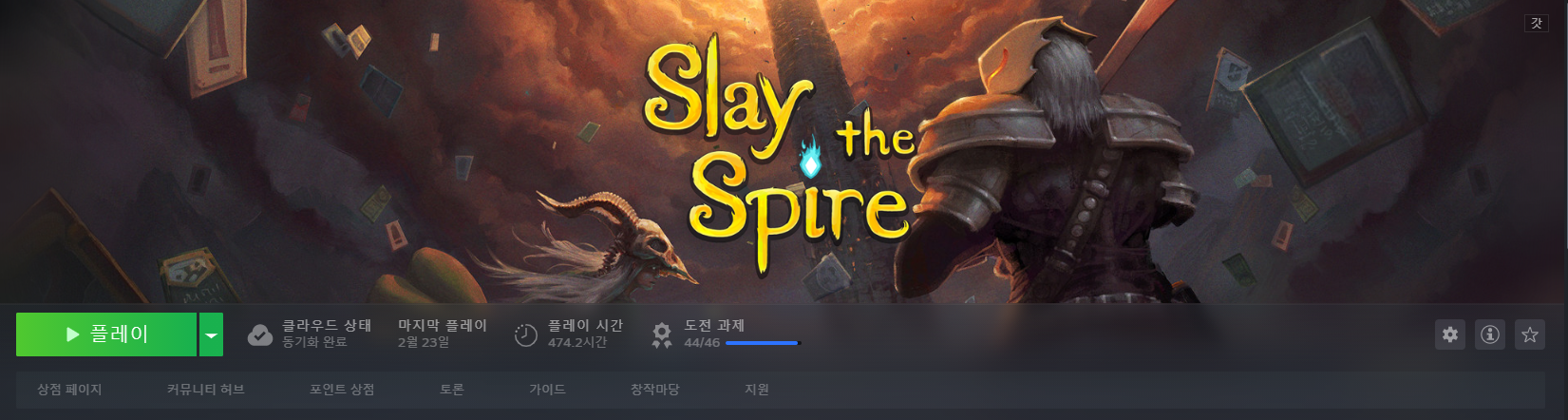 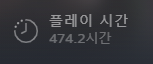 프로젝트 소개
두 장르를 합쳐보고 싶다!
덱 빌딩인데, 카드를 리듬에 맞게 내야만 하는 게임

-> #project_rhythm_deck_building
프로젝트 기획
혼자서 2~3개월동안 고민하면서 하던 프로젝트

약간의 기획이 되어있어서 소개하려함
게임 flow chart
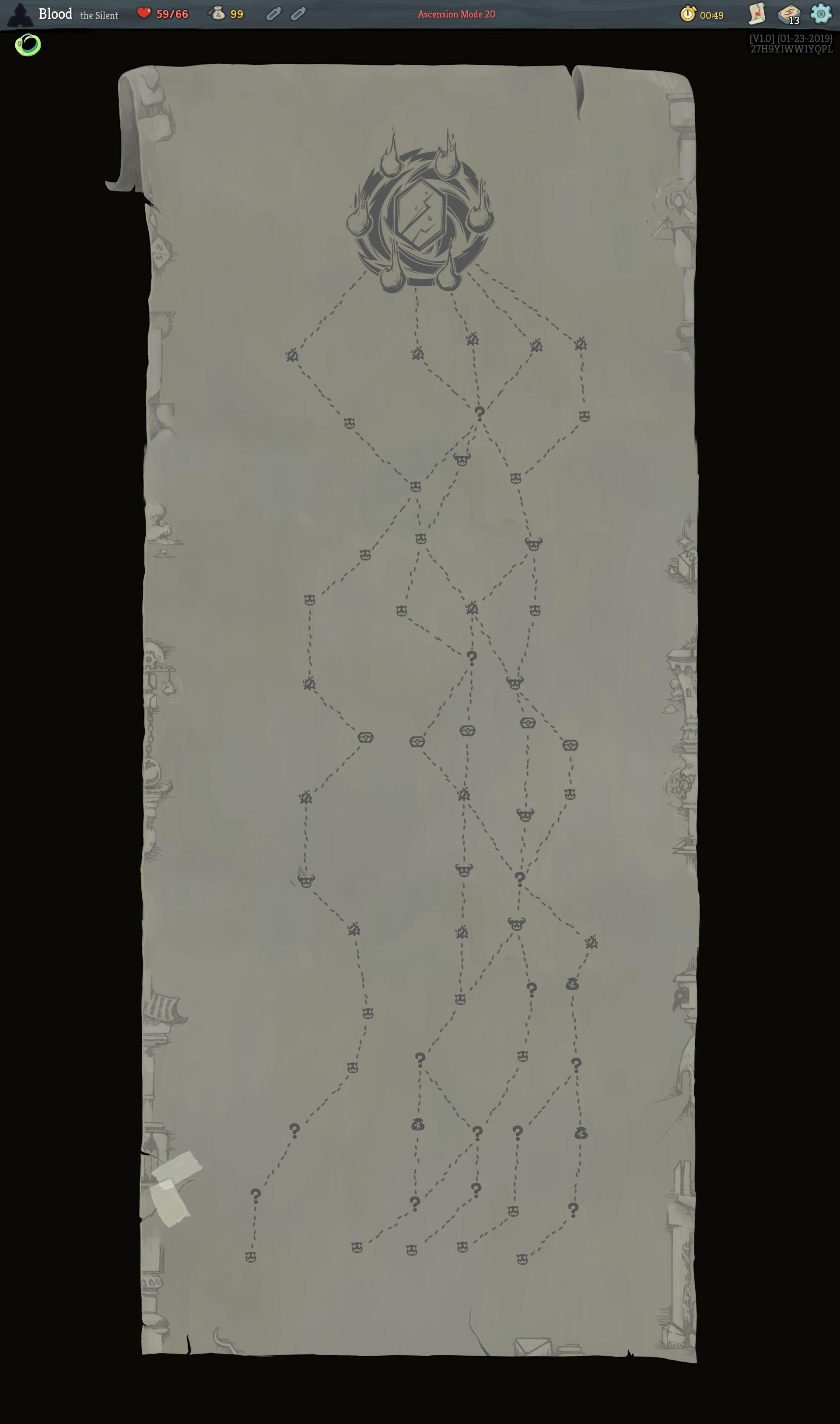 1. 방을 고른다
게임 flow chart
1. 방을 고른다
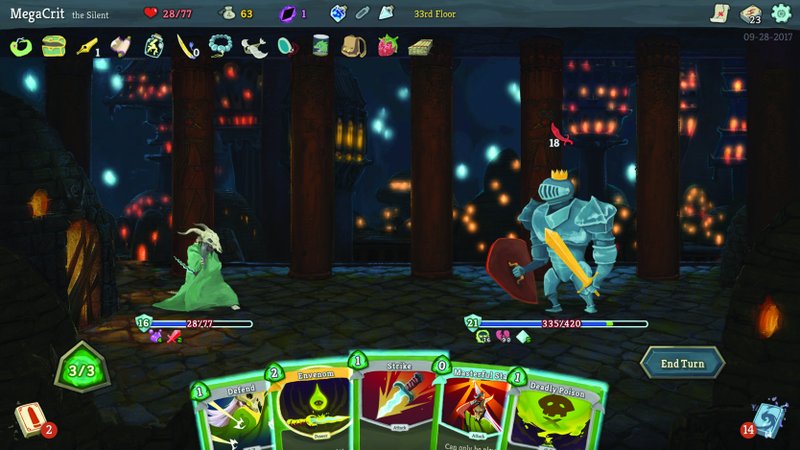 2. 전투, 상점, 이벤트, 휴식 등
 방에 맞는 행동이 일어난다
게임 flow chart
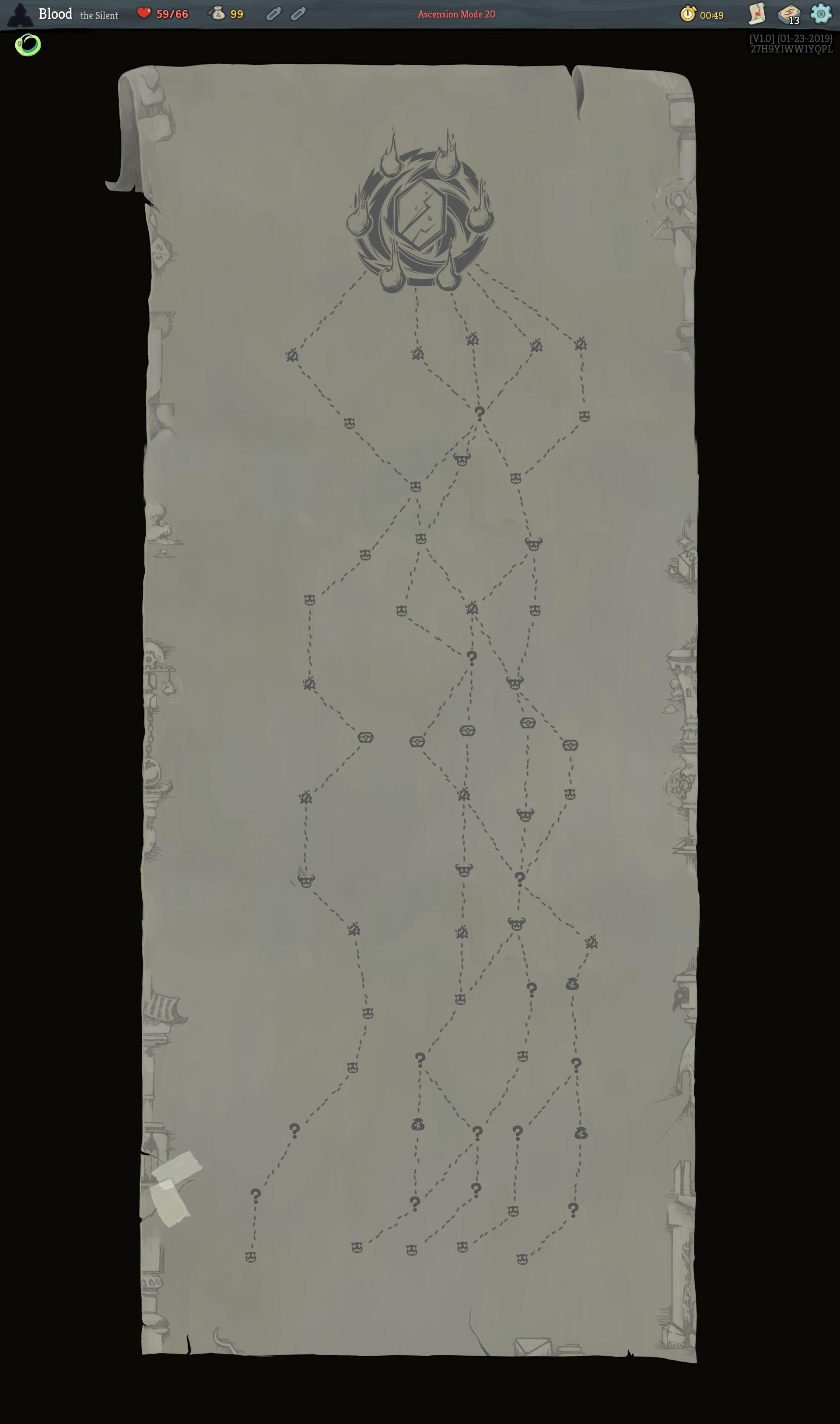 1. 방을 고른다
2. 전투, 상점, 이벤트, 휴식 등
 방에 맞는 행동이 일어난다
3-1. 행동 도중 이겼다면, 맵을 갱신하고
 다음 방들 중 선택 가능하도록 한다
게임 flow chart
1. 방을 고른다
고래밥엔딩
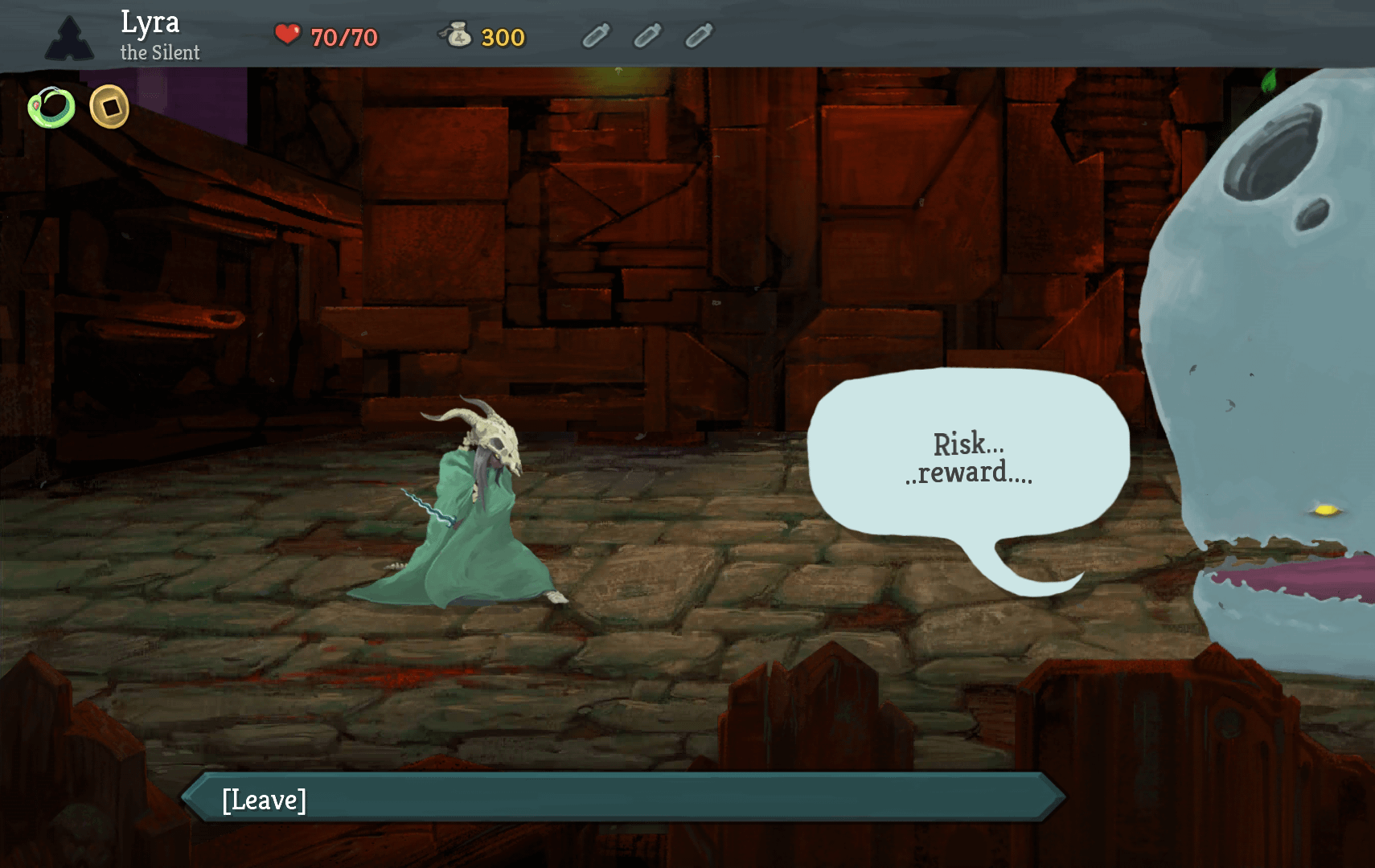 2. 전투, 상점, 이벤트, 휴식 등
 방에 맞는 행동이 일어난다
3-1. 행동 도중 이겼다면, 맵을 갱신하고
 다음 방들 중 선택 가능하도록 한다
3-2. 행동 도중 졌다면 (HP=0), 패배 UI를 띄우고
 메인 메뉴로 돌아간다
전투 방식
(실제 개발 환경입니다)
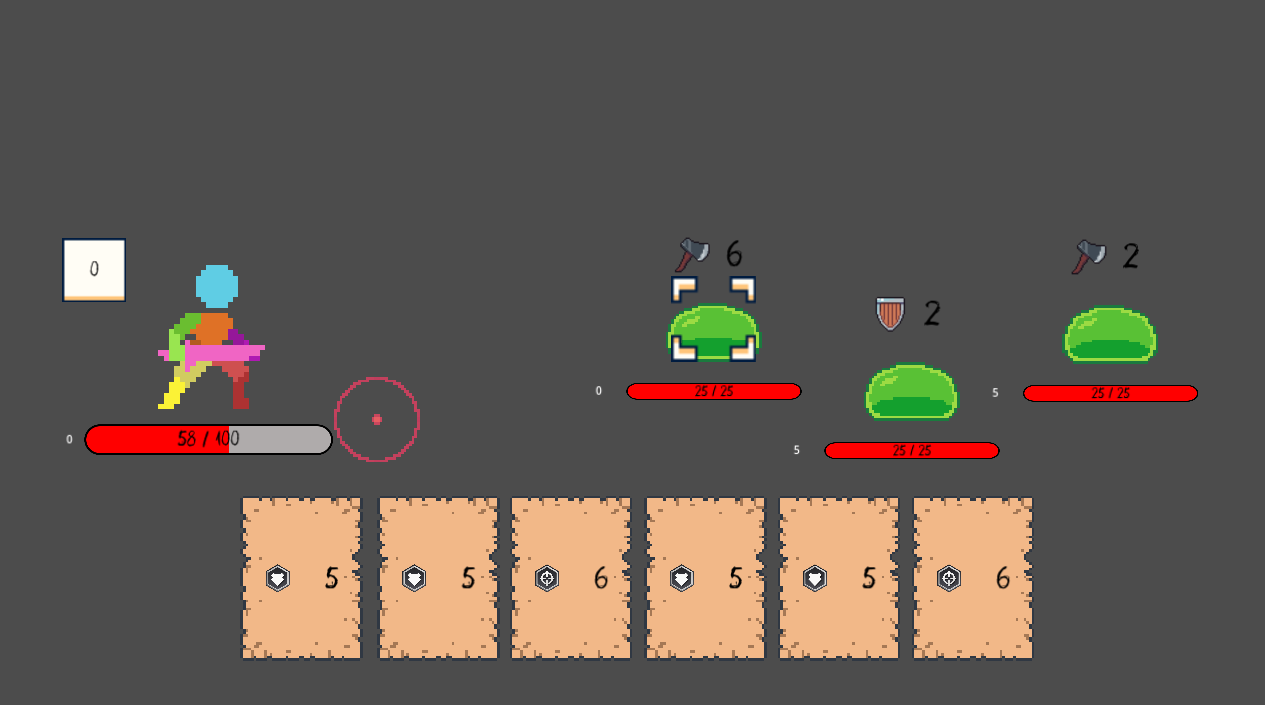 전투 방식
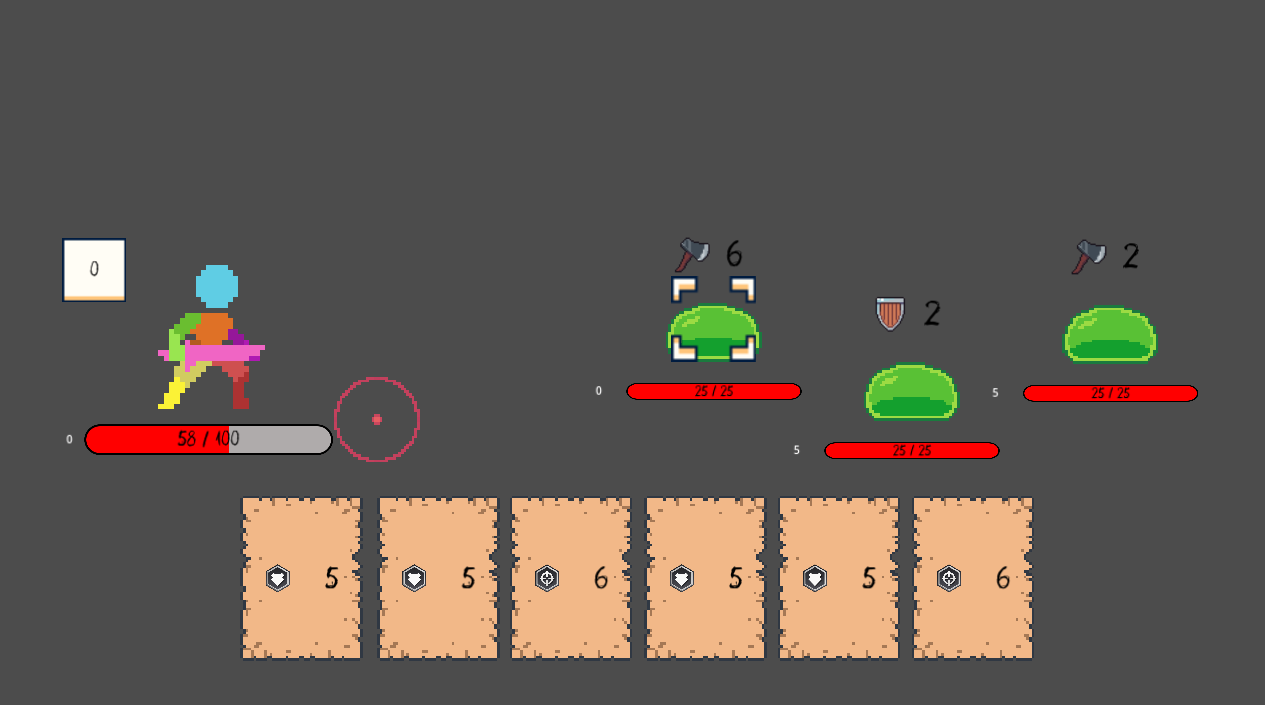 캐릭터 : 캐릭터임 ㅇㅇ
전투 방식
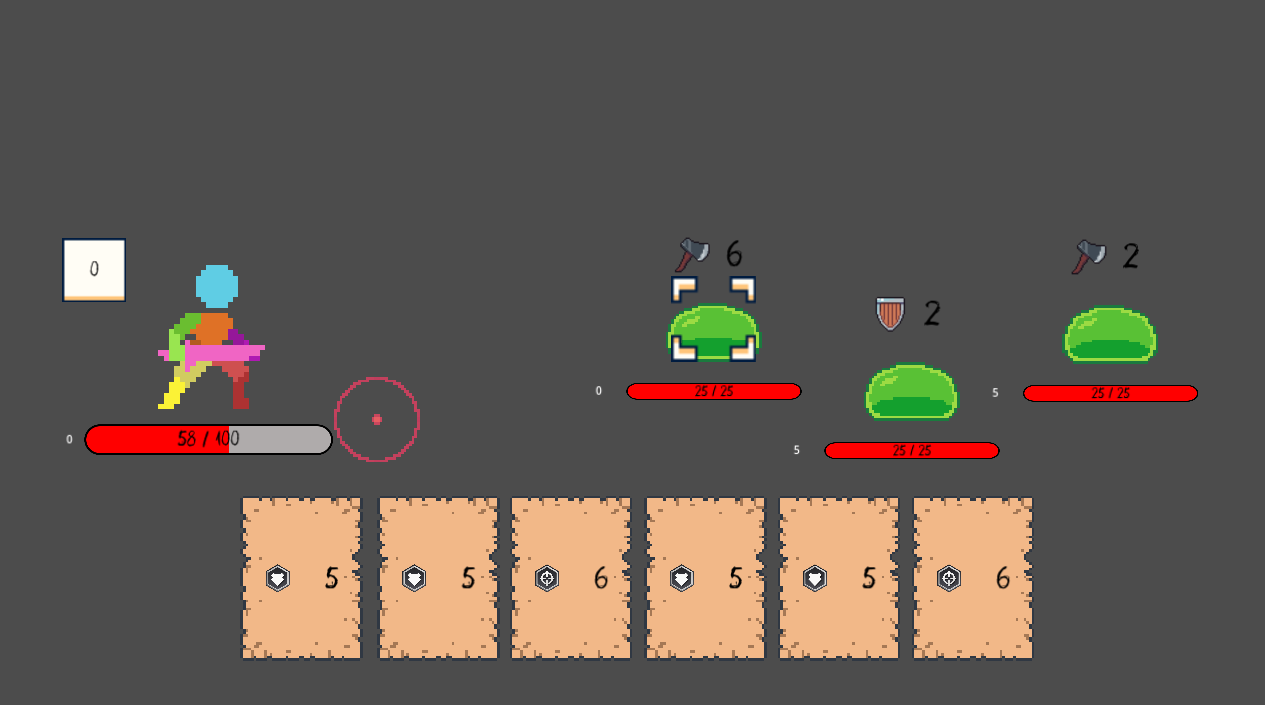 적 : 다음 행동이 몇 박 뒤에
이루어지는지 표현
전투 방식
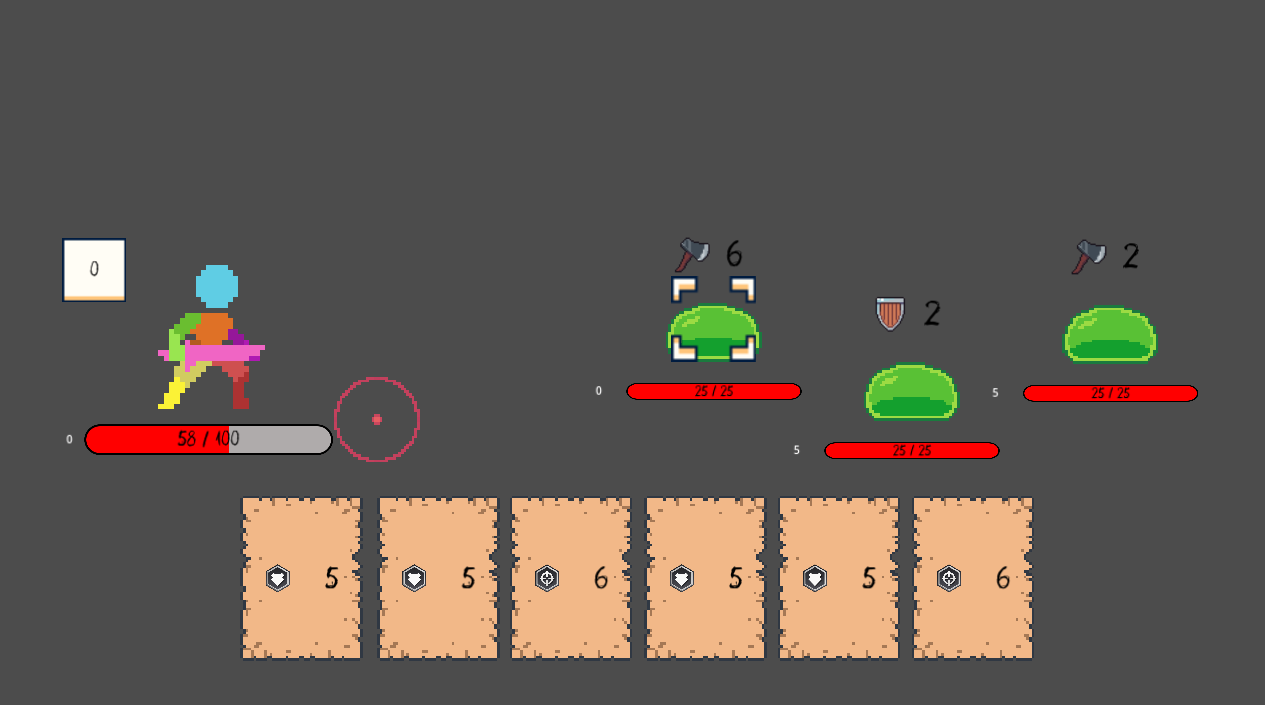 덱 : 6장의 핸드 (현재 고정된 핸드수로 기획됨)
 리듬게임처럼 sdf jkl 키 입력을 통해 카드사용 가능
 카드의 리필은 space등에 배정
카드 : 리듬에 따라 사용해야 하므로
한눈에 보기 쉽도록 픽토그램 사용 필요
카드 효과는 최대한 단순하게
전투 방식
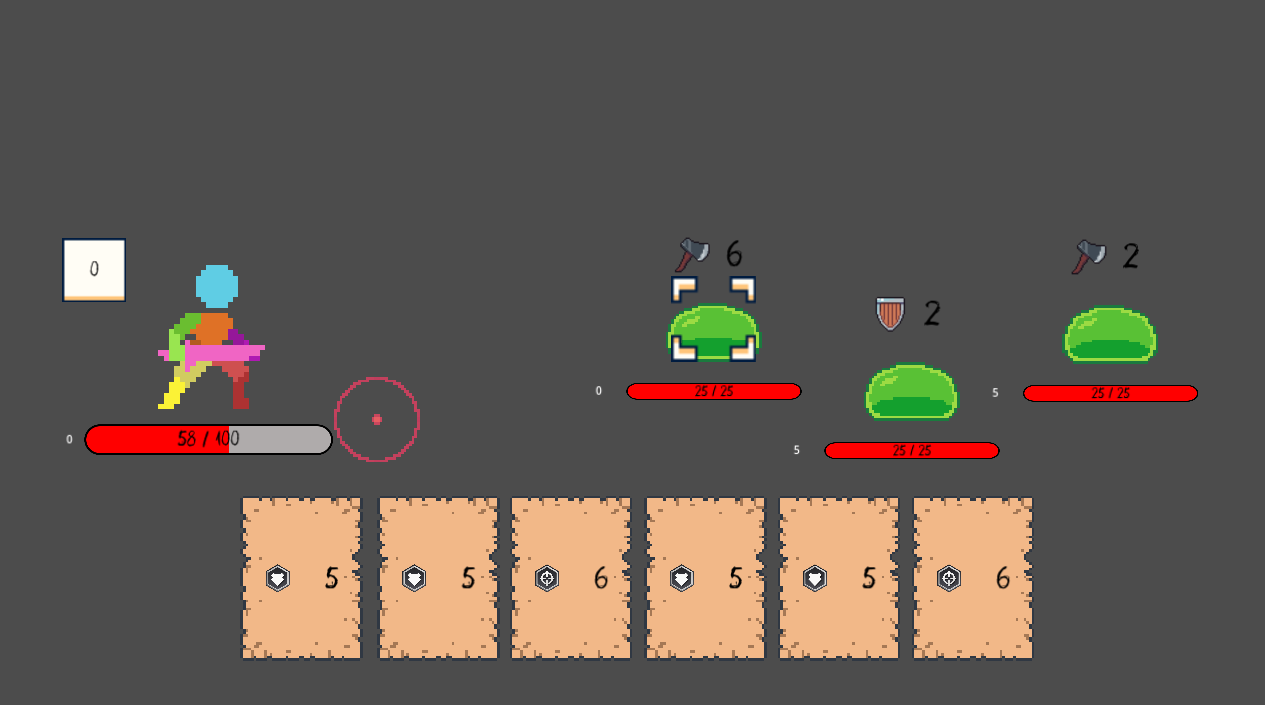 에너지 : 카드를 사용하거나, 덱을 리필하는데
 사용되는 수치
전투 방식
에너지 메커니즘 기획
에너지는 [0, 18] 사이의 정수값

리필 요청시 에너지에 따라 리필 장수가 다름

a. 에너지가 12 이상 모여있다면	현재 핸드를 전부 버린뒤,
	에너지 12를 사용하고 카드 6장을 모두 리필b. 에너지가 12보다 적다면	리필은 핸드가 비어있을때만 사용 가능	에너지를 사용하지 않고 카드 3장만 리필
목적 : 리필(space) 누르는 것도 박자(턴) 소모이므로
 자주 누를수록 손해. 에너지 관리를 통한 빌드 운용이 필요하도록 만듦
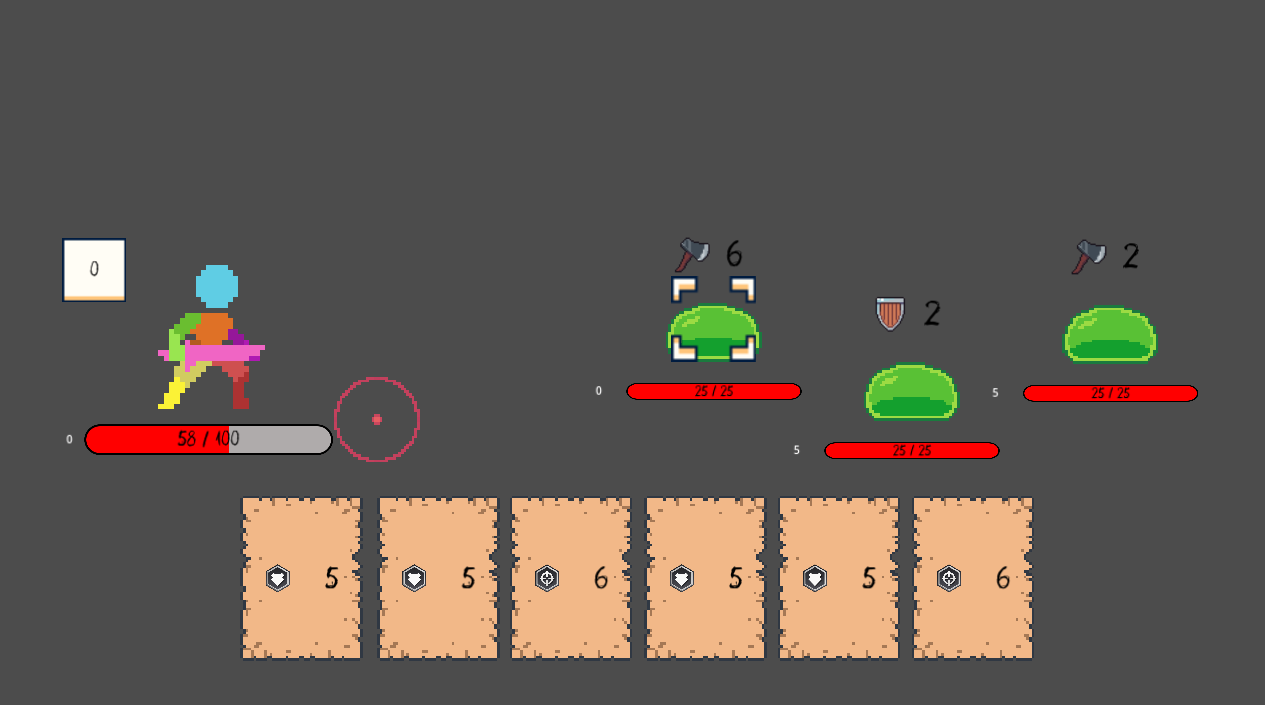 전투 방식
에너지 메커니즘 기획
2. 카드에 따라 에너지를 쓰거나 얻는 정도가 다름

 어떤 카드는 강한 대신 에너지를 사용하는 대신

 어떤 카드는 딜, 방어를 하지 않지만 에너지를 빠르게 충전하거나, 자체 드로우가 붙어 에너지 관리 부담을 줄임

Example card)
 에너지 3 소모
 적에게 높은 데미지

Example card)
 체력 2 잃음
 에너지 4 획득
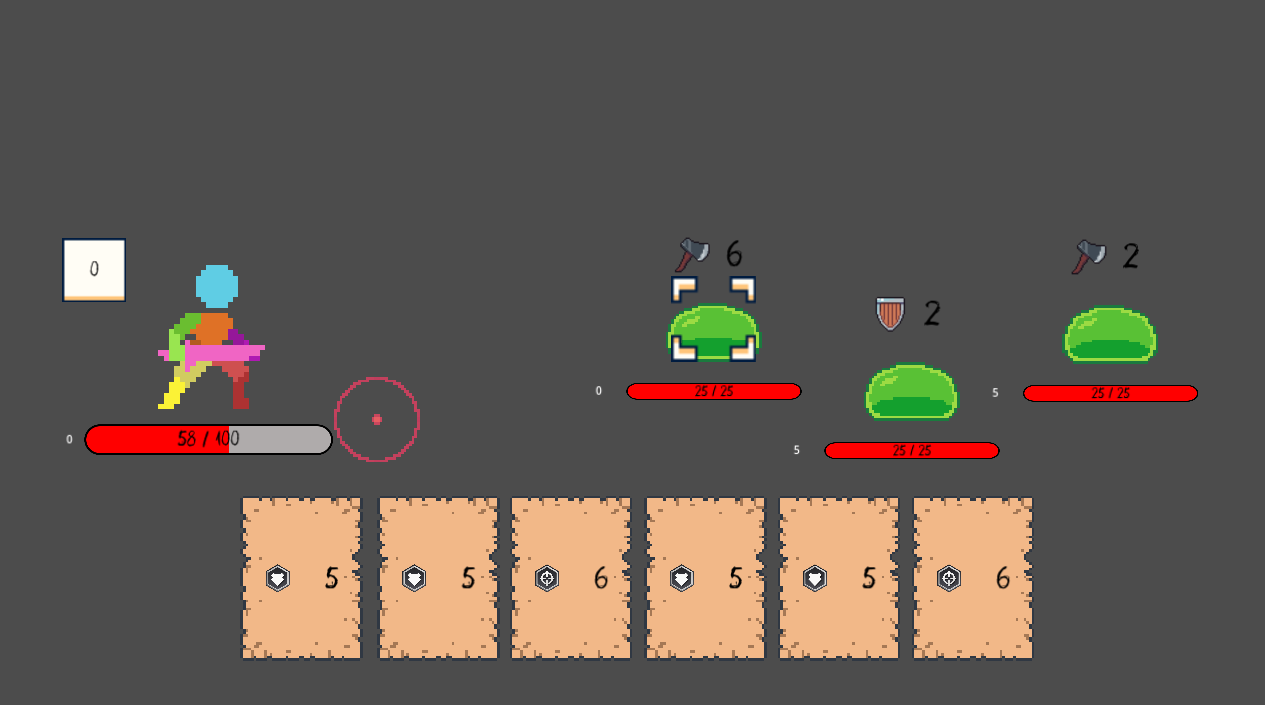 전투 방식
적 메커니즘 기획
적의 행동은 Finite State Machine으로 기획 중

 행동 – 효과 – 행동까지 턴 소요 형태로 놓을 예정

한정적이다 싶으면 그냥 하드코딩도 생각중…
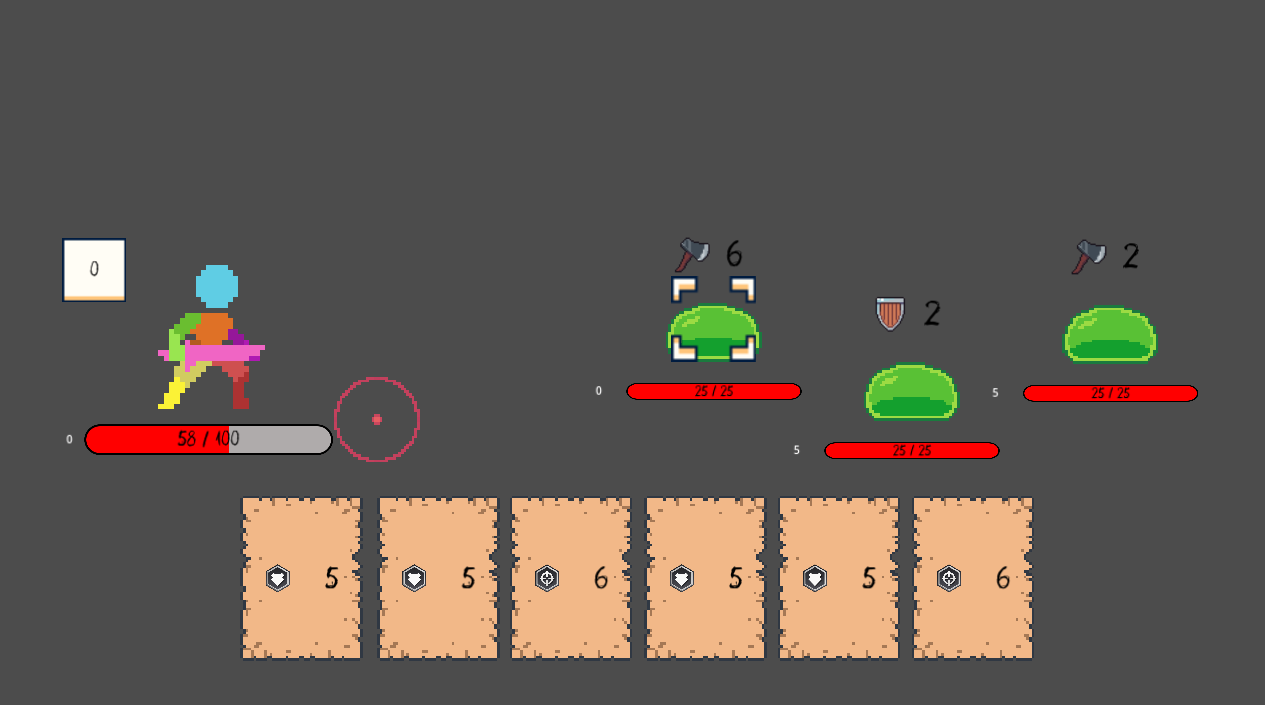 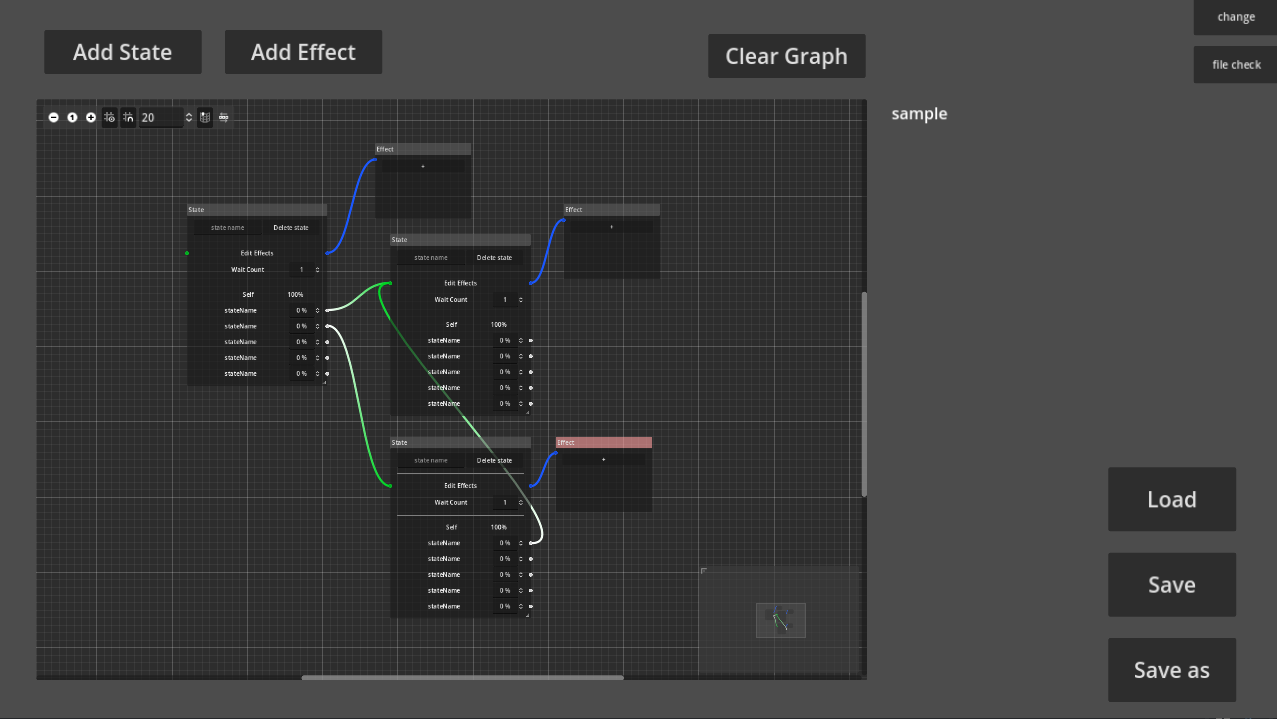 셀링 포인트
덱빌딩 + 리듬의 타격감
루즈한 단점은 화려한 이펙트 / 애니메이션으로 대체 가능
개발 후 셰이더 / 애니메이션에 집중할 예정

카드의 시너지는 StS 급으로 복잡할 수 없기 때문에, 간단한 효과 위주로 넣을 예정
계획
디버깅용 데모 출시 (아트 최소화된 버전)
2024 11월까지
계획 세부사항
현재 개발된 부분 시연
와! 플레이테스트! 허접한 아트!
현재 상황
Map 구현 완료

전투씬 리팩토링 중

카드기획 안됨…
이런 분 환영
Godot Engine 관심 있으신 분 (또는 코딩초고수분들 저좀 살려주세요) 카드, 몬스터들을 Resource화 해서 양산 가능한 모델로 만들고 싶습니다

Crypt of The Necrodancer, Slay the Spire 등 로그라이크, 덱빌딩 로그라이크 경험, 관심이 많으신 분 로그라이크의 정수인 밸런싱, 카드 기획을 맡고 싶으신 분
아트, 애니메이션, 셰이더 프로그래밍을 맛깔나게 하고싶으신분 (셰이더 같이 공부할사람)

이외 게임 기획, 컨텐츠 제작 에 관심있으신 분 Slay the Spire를 무조건적으로 따라하기는 양심이 없으니 컨텐츠 제작도 필요함
Slack : Shortcake Sweets
#project_rhythm_deck_building
Discord : shortcakesweets